Обзор учебной 
литературы общеобразовательные дисциплины (ФПУ)
2024
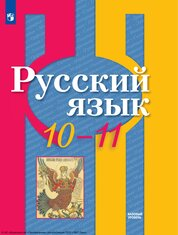 Русский язык. 10-11 класс : базовый уровень : учебник / Л. М. Рыбченкова, О. М. Александрова, А. Г. Нарушевич [и др.]. — 6-е изд., стер. — Москва : Просвещение, 2024. — 271 с. 
Особенностью учебника является направленность обучения на овладение языковой, коммуникативной и информационной компетенциями, формирование функциональной грамотности. Такой подход создаёт условия для совершенствования мыслительной и речевой деятельности учащихся. Дидактический материал учебника представлен на широком культурно-историческом фоне, что способствует воспитанию ценностного отношения к русскому языку как носителю культуры, как государственному языку Российской Федерации, языку межнационального общения народов России.
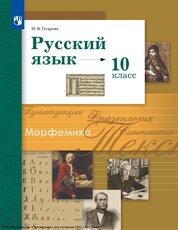 Гусарова И. В. Русский язык. 10 класс : базовый и углублённый уровни : учебник / И. В. Гусарова. — 10-е изд., стер. — Москва : Просвещение, 2024. — 480 с. 

Гусарова И. В. Русский язык. 11 класс : базовый и углублённый уровни : учебник / И. В. Гусарова. — 10-е изд., стер. — Москва : Просвещение, 2024. — 447 с. 

Учебник предназначен для старшеклассников, изучающих русский язык как на базовом, так и на углублённом уровне. Содержит расширенный теоретический материал, творческие задания, упражнения, нацеленные на подготовку к ЕГЭ. Учебник реализует современную культурно-творческую модель образования. Раздел 17 «Фонетика» написан при участии кандидата филологических наук Л. О. Савчук.
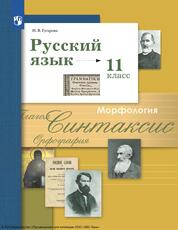 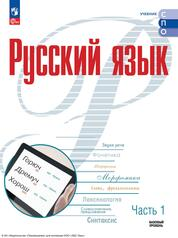 Русский язык. В 2 частях. Часть 1 : базовый уровень : учебник, разработанный в комплекте с учебным пособием для образовательных организаций, реализующих образовательные программы среднего профессионального образования    / А. Н. Рудяков, Т. Я. Фролова, М. Г. Маркина-Гурджи, А. С. Бурдина. — Москва : Просвещение, 2024.— 303 с. —  (Учебник СПО). 

Русский язык. В 2 частях. Часть 2 : базовый уровень : учебник, разработанный в комплекте с учебным пособием для образовательных организаций, реализующих образовательные программы среднего профессионального образования    / А. Н. Рудяков, Т. Я. Фролова, М. Г. Маркина-Гурджи, А. С. Бурдина. — Москва : Просвещение, 2024. — 220 с. —  (Учебник СПО). 

Учебник предназначен для реализации образовательных программ среднего профессионального образования, реализуемых на базе основного общего образования или интегрированных с образовательными программами основного общего и среднего общего образования, при освоении учебных предметов, курсов, дисциплин (модулей) основного общего образования и (или) среднего общего образования. В учебнике реализуются современные образовательные подходы. Задания и упражнения, направленные на закрепление учебного материала, базируются на деятельностном подходе и способствуют формированию ключевых базовых и предметных компетенций. Предусмотрено поэтапное повторение и обобщение изученного материала.
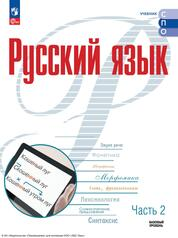 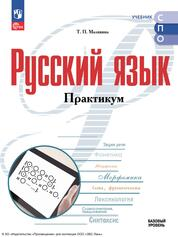 Малявина Т. П. Русский язык : базовый уровень : практикум :  учебное пособие, разработанное в комплекте с учебником для образовательных организаций, реализующих образовательные программы среднего профессионального образования  / Т. П. Малявина. — Москва : Просвещение, 2024. — 126 с. —  (Учебник СПО).

Данное учебное пособие разработано в комплекте с учебником А. Н. Рудякова, Т. Я. Фроловой, М. Г. Маркиной-Гурджи и др. «Русский язык. Базовый уровень. Практикум способствует достижению необходимых личностных, метапредметных и предметных результатов освоения предмета «Русский язык» и предназначен для обучающихся всех профилей СПО.
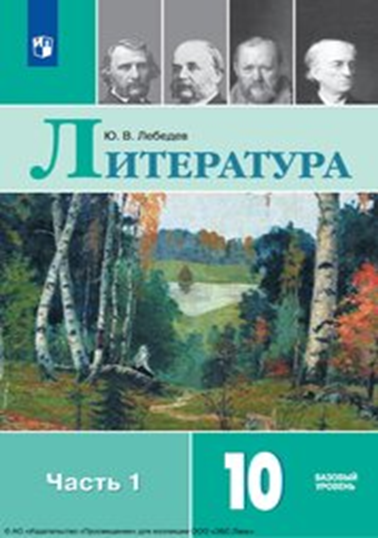 Лебедев Ю. В. Литература. 10-й класс : базовый уровень : учебник. В 2 частях. Часть 1 / Ю. В. Лебедев. — 12-е изд., стер. — Москва : Просвещение, 2024. — 367 с. 

Лебедев Ю. В. Литература. 10-й класс : базовый уровень : учебник. В 2 частях. Часть 2 / Ю. В. Лебедев. — 12-е изд., стер. — Москва : Просвещение, 2024. — 367 с. 

Учебник посвящён становлению и развитию русской литературы XIX столетия — от Пушкина до Чехова. Подробно представлены биографии писателей, прослежена эволюция их творчества, дан текстуальный анализ художественных произведений. Дидактика учебника (вопросы для самопроверки, индивидуальной работы, для коллективных проектов и литературоведческих практикумов, темы сочинений, рефератов) поможет старшеклассникам достичь планируемых результатов, глубже постичь своеобразие русской классики, развить самостоятельные исследовательские навыки.
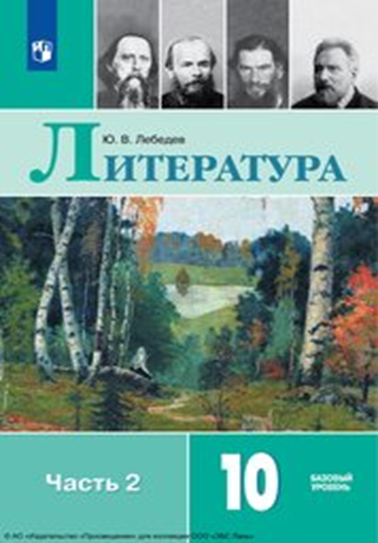 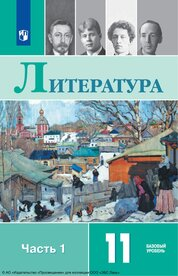 Литература. 11 класс.  В 2 частях. Часть 1 : базовый уровень : учебник / О. Н. Михайлов, И. О. Шайтанов, В. А. Чалмаев [и др.] ; составитель Е. П. Пронина ; под редакцией В. П. Журавлева. — 12-е изд., стер. — Москва : Просвещение, 2024. — 415 с. 

Литература. 11 класс. В 2 частях. Часть 2  : базовый уровень : учебник / О. Н. Михайлов, И. О. Шайтанов, В. А. Чалмаев [и др.] ; составитель Е. П. Пронина ; под редакцией В. П. Журавлева. — 12-е изд., стер. — Москва : Просвещение,  2024. — 431 с. 

Учебник знакомит выпускников с драматическими судьбами крупнейших русских и зарубежных писателей XX — начала XXI столетия. Интегрированный курс русского языка и литературы в 11 классе поможет старшеклассникам в понимании роли языка в жизни общества, роли слова в художественном произведении. Выполняя задания после каждой учебной темы, хорошо зная тексты художественных произведений, одиннадцатиклассники смогут создать различные по стилю и жанру сочинения — эссе, рефераты, аннотации, рецензии, грамотно составить тезисы, подготовить проект.
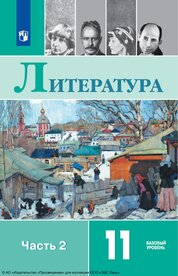 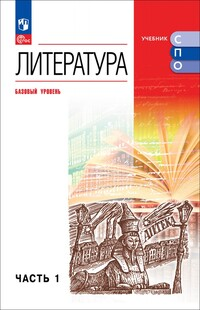 Литература. В 2 частях. Часть 1 : базовый уровень : учебник, разработанный в комплекте с учебным пособием для образовательных организаций, реализующих образовательные программы среднего профессионального образования  / Т. Ф. Курдюмова, Е. Н. Колокольцев, О. Б. Марьина [и др.]. — Москва : Просвещение, 2024. — 351 с. —  (Учебник СПО). 

Литература. В 2 частях. Часть 2 : базовый уровень : учебник, разработанный в комплекте с учебным пособием для образовательных организаций, реализующих образовательные программы среднего профессионального образования / Т. Ф. Курдюмова, Е. Н. Колокольцев, О. Б. Марьина [и др.]. — Москва : Просвещение, 2024. — 414 с. —  (Учебник СПО). 

Авторы обращают внимание учащихся на вершинные произведения русской литературы XIX века.  Учебник обеспечит достижение личностных, метапредметных и предметных результатов, определённых во ФГОС СОО по предмету «Литература», овладение системой универсальных учебных действий. Данное издание является первым.
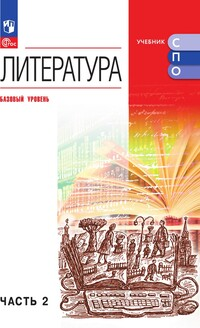 Самойлова Е. А. Литература : базовый уровень : практикум : учебное пособие, разработанное в комплекте с учебником для образовательных организаций, реализующих образовательные программы для среднего профессионального образования / Е. А. Самойлова. — Москва : Просвещение, 2024. — 225 с. — (Учебник СПО). 

Учебное пособие строится в соответствии с содержанием курса литературы. Издание призвано отработать практические навыки в освоении программы, а также способствует достижению необходимых предметных, метапредметных и личностных результатов обучающихся. К отдельным фрагментам художественных текстов, включённых в перечень произведений, необходимых для проведения итогового контроля и аттестации выпускников, сформулированы типовые задания в формате КИМ ЕГЭ. Например, вопросы на сопоставление, требующие привлечения литературного контекста, которые востребованы в системе итоговой аттестации. Выполнение этих заданий способствует формированию целостного восприятия литературного произведения, совершенствованию читательских умений и навыков анализа художественного текста, развитию устной и письменной речи обучающихся.
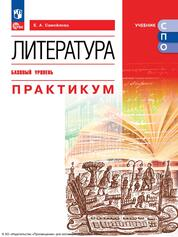 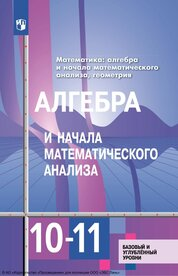 Алгебра и начала математического анализа. 10-11 класс : базовый и углублённый уровни : учебник / Ш. А. Алимов, Ю. М. Колягин, М. В. Ткачёва [и др.]. — 12-е изд., стер. — Москва : Просвещение, 2024. — 463 с.— (Математика: алгебра и начала математического анализа, геометрия).

Элементарные функции изучаются в 10 классе классическими элементарными методами без привлечения производной; числовая линия и линия преобразований развиваются параллельно с функциональной; начала математического анализа рассматриваются в 11 классе. Система упражнений представлена на трёх уровнях сложности. Задачи повышенной трудности в конце учебника содержат богатый материал для подготовки в вузы с повышенными требованиями по математике.
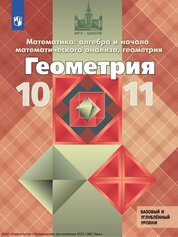 Геометрия. 10-11 класс : базовый и углублённый уровни : учебник / Л. С. Атанасян, Б. В. , В.Ф. Бутузов [и др.]. — 12-е изд., стер. — Москва : Просвещение, 2024. — 287 с. — (Математика: алгебра и начала математического анализа, геометрия).

Учебник позволяет обеспечить вариативность обучения не только согласно системе условных обозначений, но и благодаря хорошо подобранной системе задач, включающей типовые задачи к каждому параграфу, дополнительные задачи к главе и задачи повышенной трудности.
Английский язык. 10 класс : базовый уровень : учебник / О. В. Афанасьева, Д. Дули, И. В. Михеева [и др.]. — 13-е изд., стер. — Москва : Просвещение, 2024. — 248 с. 
Учебник является центральным элементом учебно-методического комплекта серии «Английский в фокусе» для 10 классов общеобразовательных организаций. Отличительной особенностью УМК является модульное построение учебника, наличие аутентичного материала о России, заданий, соответствующих требованиям международных экзаменов, готовящих постепенно к Единому государственному экзамену по английскому языку. Материалы учебника способствуют достижению личностных, метапредметных и предметных результатов обучения.
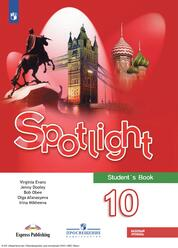 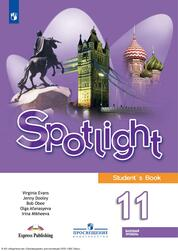 Английский язык. 11 класс : базовый уровень : учебник / О. В. Афанасьева, Д. Дули, И. В. Михеева [и др.]. — 13-е изд., стер. — Москва : Просвещение, 2024. — 256 с. 

Учебник является центральным элементом учебно-методического комплекта серии «Английский в фокусе» для 11 классов общеобразовательных организаций. Отличительной особенностью УМК является модульное построение учебника, наличие аутентичного материала о России, заданий, соответствующих требованиям международных экзаменов, готовящих постепенно к Единому государственному экзамену по английскому языку. Материалы учебника обеспечивают достижение личностных, метапредметных и предметных результатов освоения основной образовательной программы.
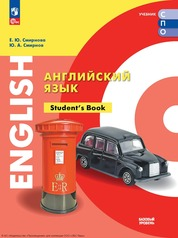 Смирнова Е. Ю. Английский язык : базовый уровень : учебник, разработанный в комплекте с учебным пособием для образовательных организаций, реализующих образовательные программы среднего профессионального образования / Е. Ю. Смирнова, Ю. А. Смирнов. — Москва : Просвещение, 2024. — 256 с. : ил. — (Учебник СПО). 

Смирнова Е. Ю. Английский язык : базовый уровень : тетрадь-тренажер : учебное пособие, разработанное в комплекте с учебником для образовательных организаций, реализующих образовательные программы среднего профессионального образования / Е. Ю. Смирнова, Ю. А. Смирнов. — Москва : Просвещение, 2024. — 256 с. — (Учебник СПО). 

Данный учебник предназначен для реализации образовательных программ среднего профессионального образования, реализуемых на базе основного общего образования или интегрированных с образовательными программами основного общего и среднего общего образования, при освоении учебных предметов, курсов, дисциплин (модулей) основного общего образования и (или) среднего общего образования. Учебник является основным компонентом учебно-методического комплекта для среднего профессионального образования по английскому языку (базовый уровень). Материалы учебника включают в себя тексты и задания по русской культуре и культуре других стран, содержат упражнения на формирование общеучебных умений, предоставляют возможность для дифференцированного подхода к деятельности учащихся, имеют воспитательную и развивающую ценность и дают широкие возможности для социализации учащихся.
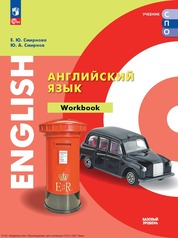 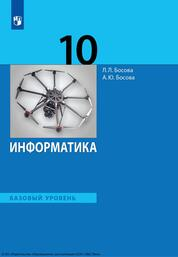 Босова Л. Л. Информатика. 10 класс : базовый уровень : учебник / Л. Л. Босова, А. Ю. Босова. — 7-е изд., стер. — Москва : Просвещение, 2024. -288с.

Учебник предназначен для изучения информатики на базовом уровне в 10 классе общеобразовательных организаций. Включает вопросы, касающиеся информации и информационных процессов, математических основ информатики, аппаратного и программного обеспечения компьютера, информационных технологий. Содержание учебника опирается на материал, изученный в 7–9 классах основной школы. Учебник позволяет каждому обучающемуся овладеть ключевыми понятиями и закономерностями, на которых строится современная информатика, научиться выполнять задания ЕГЭ базового уровня сложности. Мотивированный обучающийся научится выполнять ряд заданий ЕГЭ повышенного уровня сложности.
Босова Л. Л. Информатика. 11 класс : базовый уровень : учебник / Л. Л. Босова, А. Ю. Босова. — 6-е изд., стер. — Москва : Просвещение, 2024. — 256 с. 
Учебник предназначен для изучения информатики на базовом уровне в 11 классе общеобразовательных организаций. Включает вопросы, касающиеся информационных технологий, алгоритмизации и программирования, информационного моделирования, компьютерных телекоммуникаций, социальной информатики, информационной безопасности. Содержание учебника опирается на материал, изученный в 7–9 классах основной школы. Учебник позволяет каждому обучающемуся овладеть ключевыми понятиями и закономерностями, на которых строится современная информатика, научиться выполнять задания ЕГЭ базового уровня сложности. Мотивированный обучающийся научится выполнять ряд заданий ЕГЭ повышенного уровня сложности.
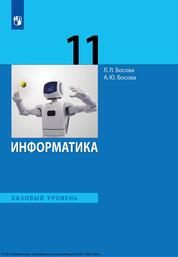 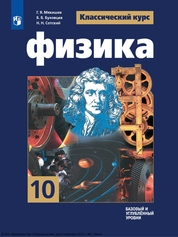 Мякишев Г. Я. Физика. 10 класс : базовый и углублённый уровни : учебник / Г. Я. Мякишев, Б. Б. Буховцев, Н. Н. Сотский ; под редакцией Н. А. Парфентьевой. — 11-е изд., стер. — Москва : Просвещение, 2024. — 432 с.

В учебнике, начинающем предметную линию «Классический курс», рассмотрены преимущественно вопросы классической физики: классической механики, молекулярной физики, электродинамики. Учебный материал содержит информацию, расширяющую кругозор учащихся; темы докладов на семинарах, интернет-конференциях; ключевые слова, несущие главную смысловую нагрузку по изложенной теме; образцы заданий ЕГЭ.
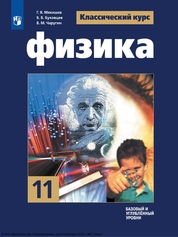 Мякишев Г. Я. Физика. 11 класс : базовый и углублённый уровни : учебник / Г. Я. Мякишев, Б. Б. Буховцев, В. М. Чаругин ; под редакцией Н. А. Парфентьевой. — 12-е изд., стер. — Москва : Просвещение, 2024. — 432 с. 

Материал учебника, завершающего предметную линию «Классический курс», даёт представление о современной физике: теории относительности, квантовой теории, физике атомного ядра и элементарных частиц, строении Вселенной. Учебный материал содержит информацию, расширяющую кругозор учащегося; темы докладов на семинарах, интернет-конференциях; ключевые слова, несущие главную смысловую нагрузку по изложенной теме; образцы заданий ЕГЭ.
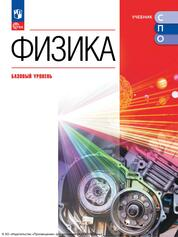 Физика : базовый уровень : учебник, разработанный в комплекте с учебным пособием для образовательных организаций, реализующих образовательные программы среднего профессионального образования    / Н. С. Пурышева, Н. Е. Важеевская, Д. А. Исаев, В. М. Чаругин. — Москва : Просвещение, 2024. — 512 с. —  (Учебник СПО). 

 Данный учебник разработан в соответствии с требованиями Федерального государственного образовательного стандарта среднего общего образования в редакции Приказа Министерства просвещения Российской Федерации № 732 от 12.08.2022 г., требованиями Федеральной образовательной программы среднего общего образования. Методический аппарат учебника составляют вопросы для самопроверки, упражнения, включающие качественные, графические и вычислительные задачи, исследовательские задания, темы проектов
Физика : базовый уровень : практикум по решению задач : учебное пособие, разработанное в комплекте с учебником для образовательных организаций, реализующих образовательные программы среднего профессионального образования    / Н. С. Пурышева, Н. Е. Важеевская, Д. А. Исаев, В. М. Чаругин. — Москва : Просвещение, 2024. — 236 с. —  (Учебник СПО). 

Данное учебное пособие разработано в комплекте с учебником Н. С. Пурышевой, Н. Е. Важеевской, Д. А. Исаева, В. М. Чаругина «Физика. Базовый уровень». В пособии содержатся вычислительные, качественные и графические задачи, которые сгруппированы по темам в соответствии с главами учебника. В каждой теме рассмотрены примеры решения типовых задач, приведены задачи для самостоятельного решения и задания для самопроверки. Пособие предназначено для организации самостоятельной работы учащихся при изучении нового материала, а также для закрепления и проверки полученных знаний по физике.
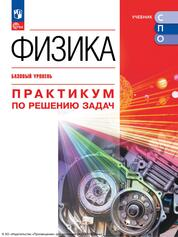 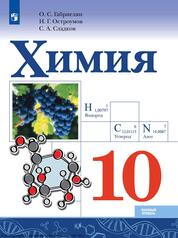 Габриелян О. С. Химия. 10 класс : базовый уровень : учебник / О. С. Габриелян, И. Г. Остроумов, С. А. Сладков. — 6-е изд., стер. — Москва : Просвещение, 2024. — 128 с. 

Учебник является первой частью линии учебников по химии базового уровня О. С. Габриеляна, И. Г. Остроумова и С. А. Сладкова для средней школы. Он знакомит старшеклассников с богатым миром органических веществ и реализует идею взаимосвязи химического строения этих веществ с их свойствами и применением. Учебник создан в соответствии с требованиями Федерального государственного образовательного стандарта среднего общего образования
Габриелян О. С. Химия. 11 класс : базовый уровень : учебник / О. С. Габриелян, И. Г. Остроумов, С. А. Сладков. — 6-е изд., стер. — Москва : Просвещение, 2024. — 127 с. 

 Учебник «Химия. 11 класс» для базового уровня является второй, завершающей частью предметного курса О. С. Габриеляна, И. Г. Остроумова и С. А. Сладкова для средней школы. Содержание учебника способствует формированию единой химической картины мира у выпускников средней школы путём рассмотрения общих для неорганической и органической химии понятий, законов и теорий. Практикоориентированность учебника позволяет не только реализовать межпредметные связи с другими учебными дисциплинами, но и показать роль химии в повседневной жизни человека. Учебник подготовлен в соответствии с требованиями Федерального государственного образовательного стандарта среднего общего образования.
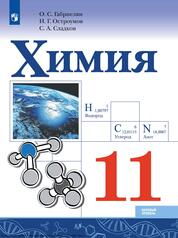 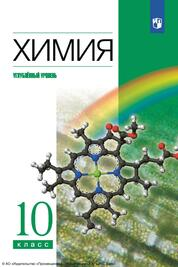 Химия. 10 класс : углубленный уровень : учебник / В. В. Еремин, Н. Е. Кузьменко, В. И. Теренин [и др.] ; под редакцией В. В. Лунина. — 11-е изд., стер. — Москва : Просвещение, 2024. — 446 с. : ил.

Учебник написан преподавателями химического факультета МГУ им. М. В. Ломоносова и продолжает курс химии, изложенный в учебниках «Химия. 8 класс» и «Химия. 9 класс» данного авторского коллектива. Предназначен для изучения химии на углублённом уровне. Учебник соответствует Федеральному государственному образовательному стандарту среднего общего образования
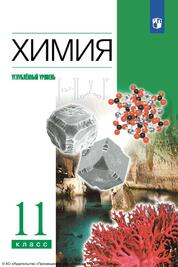 Химия. 11 класс: углубленный уровень : учебник / В. В. Еремин, Н. Е. Кузьменко, А. А. Дроздов, В. В. Лунин ; под редакцией В. В. Лунина. — 11-е изд., стер. — Москва : Просвещение, 2024. — 478 с. : ил. 

Учебник написан преподавателями химического факультета МГУ им. М. В. Ломоносова и продолжает курс химии для старшей школы, изложенный в учебнике «Химия. Углублённый уровень. 10 класс» данного авторского коллектива. Предназначен для изучения химии на углублённом уровне. Учебник соответствует Федеральному государственному образовательному стандарту среднего общего образования.
Рудзитис Г. Е. Химия : базовый уровень : учебник, разработанный в комплекте с учебным пособием для образовательных организаций, реализующих образовательные программы среднего профессионального образования    / Г. Е. Рудзитис, Ф. Г. Фельдман. — Москва : Просвещение, 2024. — 336 с. —  (Учебник СПО). 

В книге систематизированы сведения по основам органической, общей и неорганической химии, а также химической технологии. Материал учебника позволяет отрабатывать широкий спектр необходимых умений: выявлять общие химические закономерности; выбирать эффективные способы решения расчётных задач; использовать современные средства поиска и анализа информации; содействовать сохранению окружающей среды, применять принципы бережливого производства. Эффективный самоконтроль учащимся поможет осуществить рубрика «Личный результат».
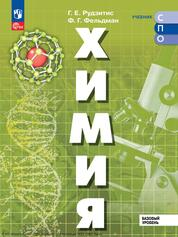 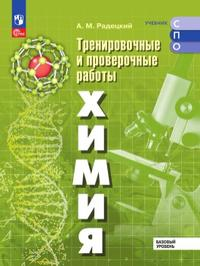 Радецкий А. М. Химия : базовый уровень : тренировочные и проверочные работы : учебное пособие, разработанное в комплекте с учебником для образовательных организаций, реализующих образовательные программы среднего профессионального образования    / А. М. Радецкий. — Москва : Просвещение, 2024. — 81 с. —  (Учебник СПО). 

Пособие содержит тренировочные и проверочные работы, расположенные в порядке изучения курса химии. Выполнение заданий предусматривает теоретическое решение экспериментальных задач, составление структурных формул и названий органических веществ, проведение вычислений по химическим формулам, описание сведений, которые можно получить о веществе по его химической формуле, составление уравнений реакций согласно приведенным схемам, решение расчетных задач.
Биология. 10-й класс: базовый уровень : учебник / В. В. Пасечник, А. А. Каменский, А. М. Рубцов [и др.] ; под редакцией В. В. Пасечника. — 6-е изд., стер. — Москва : Просвещение, 2024. — 223 с. 

Учебник «Биология» для 10 класса (под ред. В. В. Пасечника) для общеобразовательных организаций полностью соответствует базовому уровню содержания образования в старшей школе. Этот учебник (совместно с учебником «Биология» для 11 класса) завершает линию учебно-методических комплектов «Линия жизни», разработанную авторским коллективом под руководством В. В. Пасечника.
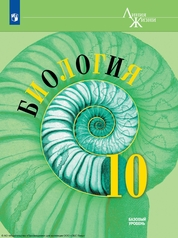 Биология. 11-й класс: базовый уровень : учебник / В. В. Пасечник, А. А. Каменский, А. М. Рубцов [и др.] ; под редакцией В. В. Пасечника. — 6-е изд., стер. — Москва : Просвещение, 2024. — 272 с. 

Учебник «Биология» для 11 класса (под ред. В. В. Пасечника) для общеобразовательных организаций полностью соответствует базовому уровню содержания образования в старшей школе. Этот учебник (совместно с учебником «Биология» для 10 класса) завершает линию учебно-методических комплектов «Линия жизни», разработанную авторским коллективом под руководством В. В. Пасечника.
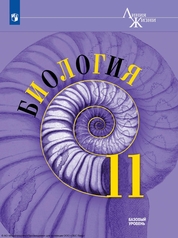 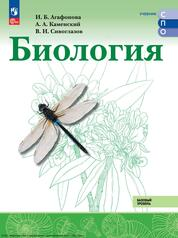 Агафонова И. Б. Биология : базовый уровень : учебник, разработанный в комплекте с учебным пособием для образовательных организаций, реализующих образовательные программы среднего профессионального образования  / И. Б. Агафонова, А. А. Каменский, В. И. Сивоглазов. — Москва : Просвещение, 2024. — 271 с. —  (Учебник СПО). 

Агафонова И. Б. Биология : базовый уровень :  практикум : учебное пособие, разработанное в комплекте с учебником для образовательных организаций, реализующих образовательные программы среднего профессионального образования  / И. Б. Агафонова, В. И. Сивоглазов. — Москва : Просвещение, 2024. — 112 с. —  (Учебник СПО). 

Данный учебник разработан в соответствии с требованиями Федерального государственного образовательного стандарта среднего общего образования в редакции Приказа Министерства просвещения Российской Федерации № 732 от 12.08.2022 г., требованиями Федеральной образовательной программы среднего общего образования, утверждённой Приказом Министерства просвещения Российской Федерации № 371 от 18.05.2023 г., и предназначен для реализации образовательных программ среднего профессионального образования, реализуемых на базе основного общего образования или интегрированных с образовательными программами основного общего и среднего общего образования, при освоении учебных предметов, курсов, дисциплин (модулей) основного общего образования и (или) среднего общего образования. Учебник является надёжным инструментом, помогающим в достижении образовательных результатов по биологии. Методическая составляющая содержит систему заданий, которая позволяет отрабатывать широкий перечень умений и компетенций. Практикум содержит разнообразные вопросы и задания, которые помогут лучше усвоить, систематизировать и закрепить знания.
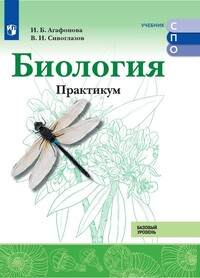 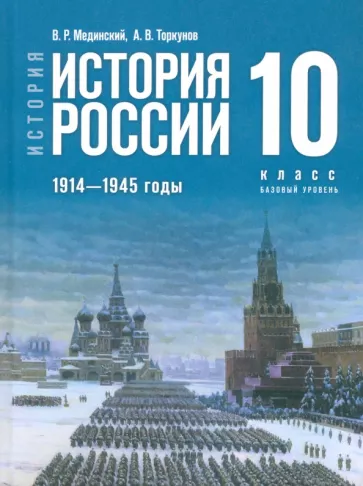 Мединский В. Р. История. История России. 1914—1945 годы. 10 класс : базовый уровень : учебник / Мединский В.Р., Торкунов А.В., - 3-е изд. – Москва : Просвещение, 2024. - 496 с. : ил. 

В учебнике освещены основные события истории России 1914-1945 гг., большое значение уделено вопросам интеграции событий отечественной и зарубежной истории. Представленные в учебнике вопросы и задания нацелены на изучение региональной истории, подготовку к промежуточной и итоговой аттестации. Значительное место в учебнике занимают материалы по истории духовной жизни общества, культуры и повседневности. Главным результатом изучения курса должно стать формирование у учащихся патриотизма и российской гражданской идентичности.
Мединский В. Р. История. История России. 1945 год — начало XXI века. 11 класс : базовый уровень : учебник / В. Р. Мединский, А. В. Торкунов. — 3-е изд., обновл. — Москва : Просвещение, 2024. — 447 с. : ил. 

В учебнике освещены основные события истории России 1945 г. — начала 2020-х гг., большое значение уделено вопросам интеграции событий отечественной и зарубежной истории. Представленные в учебнике вопросы и задания нацелены на изучение региональной истории, подготовку к промежуточной и итоговой аттестации. Значительное место в учебнике занимают материалы по истории духовной жизни общества, культуры и повседневности. Главным результатом изучения курса должно стать формирование у учащихся патриотизма и российской гражданской идентичности.
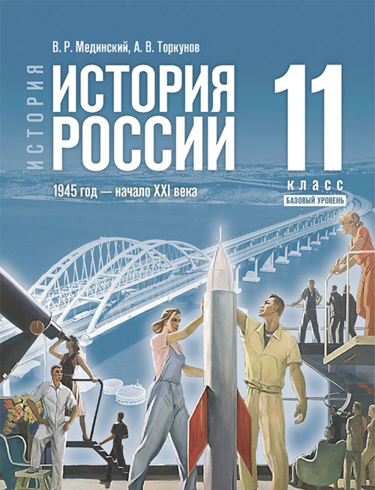 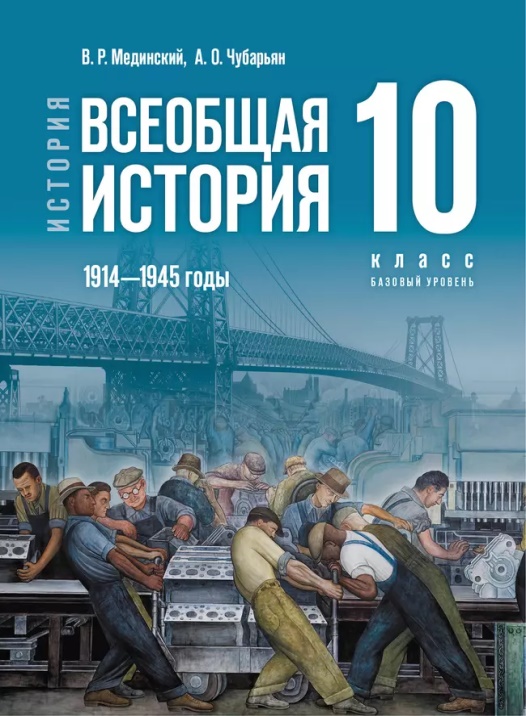 Мединский В. Р. История. Всеобщая история. 1914—1945 годы. 10 класс : базовый уровень : учебник / В. Р. Мединский, А. О. Чубарьян. — 3-е изд., обновл. — Москва : Просвещение, 2024. — 239 с. : ил. 

Учебник разработан в соответствии с актуальными требованиями Федерального государственного образовательного стандарта среднего общего образования и Федеральной образовательной программы среднего общего образования. В учебнике освещены основные события всеобщей истории 1914—1945 гг., большое значение уделено вопросам взаимосвязи событий отечественной и зарубежной истории. В учебнике представлены вопросы и задания, в том числе нацеленные на подготовку к промежуточной и итоговой аттестации. Значительное место в учебнике занимают материалы по истории духовной жизни общества, культуры и повседневности.
Мединский В. Р. История. Всеобщая история. 1945 год — начало XXI века. 11 класс : базовый уровень : учебник / В. Р. Мединский, А. О. Чубарьян. — 3-е изд., обновл. — Москва : Просвещение, 2024. — 271 с. : ил. 

Учебник разработан в соответствии с актуальными требованиями Федерального государственного образовательного стандарта среднего общего образования и Федеральной образовательной программы среднего общего образования. Учебник освещает основные события всеобщей истории 1945 г. — начала 2020-х гг., большое значение уделено вопросам взаимосвязи событий отечественной и зарубежной истории. В учебнике представлены вопросы и задания, в том числе нацеленные на подготовку к промежуточной и итоговой аттестации. Значительное место в учебнике уделено вопросам истории духовной жизни общества, культуры и повседневности.
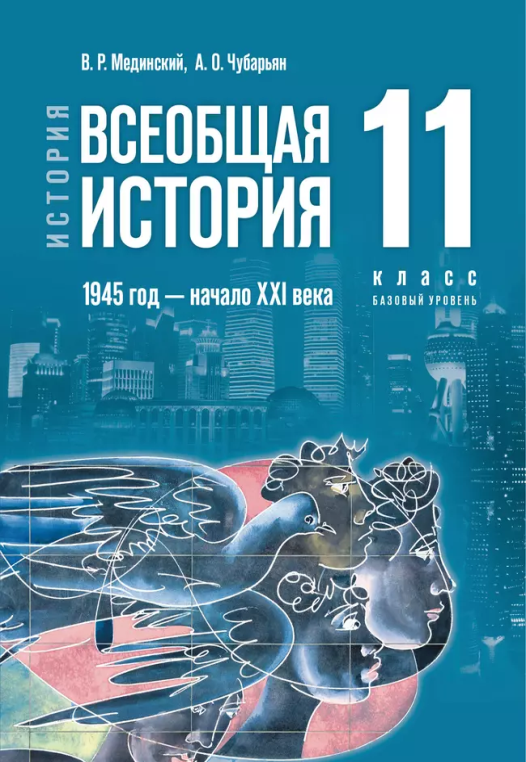 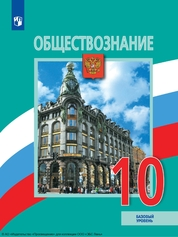 Обществознание. 10 класс : базовый уровень : учебник / Л. Н. Боголюбов, А. Ю. Лазебникова, А. И. Матвеев [и др.] ; под редакцией Л. Н. Боголюбова, А. Ю. Лазебниковой. — 6-е изд., стер. — Москва : Просвещение, 2024. — 287 с. 

Учебник является центральным компонентом учебно-методического комплекта по обществознанию для 10 класса. Работа с учебником обеспечит сформированность у школьников знаний об обществе как целостной развивающейся системе в единстве и взаимодействии его основных сфер и институтов, представлений о современном российском обществе, об основных тенденциях развития мирового сообщества в глобальном мире. Методический аппарат ориентирован на активную работу с различными источниками социальной информации и проектную деятельность.
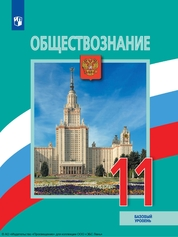 Обществознание. 11 класс: базовый уровень : учебник / Л. Н. Боголюбов, Н. И. Городецкая, А. Ю. Лазебникова [и др.] ; под редакцией Л. Н. Боголюбова, А. Ю. Лазебниковой. — 6-е изд., стер. — Москва : Просвещение, 2024. — 288 с. 

Учебник является центральным компонентом учебно-методического комплекта по обществознанию для 11 класса. Работа с учебником обеспечит сформированность у школьников знаний об обществе как целостной развивающейся системе, об основных тенденциях развития экономической, социальной и политической сфер жизни общества. Методический аппарат ориентирован на активную работу с различными источниками социальной информации и проектную деятельность.
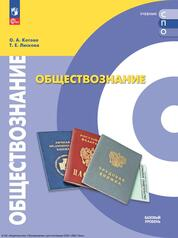 Котова О. А. Обществознание : базовый уровень : учебник, разработанный в комплекте с учебным пособием для образовательных организаций, реализующих образовательные программы среднего профессионального образования  / О. А. Котова, Т. Е. Лискова. — Москва : Просвещение, 2024. — 303 с. —  (Учебник СПО). 

Данный учебник разработан в соответствии с требованиями Федерального государственного образовательного стандарта среднего общего образования и предназначен для реализации образовательных программ среднего профессионального образования, реализуемых на базе основного общего образования или интегрированных с образовательными программами основного общего и среднего общего образования. В рамках раздела курса учащиеся расширят свои познания об устройстве общества, экономических явлениях и процессах, о политико-правовой сфере общества, направлениях и проблемах его развития.
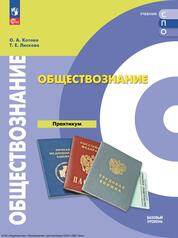 Котова О. А. Обществознание : базовый уровень : практикум : учебное пособие, разработанное в комплекте с учебником для образовательных организаций, реализующих образовательные программы среднего профессионального образования  / О. А. Котова, Т. Е. Лискова. — Москва : Просвещение, 2024. — 208 с. —  (Учебник СПО). 

Данное учебное пособие разработано в комплекте с учебником О. А. Котовой, Т. Е. Дисковой «Обществознание. Базовый уровень».
В практикуме содержатся задания разного типа к каждому параграфу учебника, направленные на отработку и закрепление полученных знаний учащимися. Ряд заданий предполагают самостоятельный поиск информации в дополнительных источниках. Использование практикума ориентировано на активизацию процесса обучения.
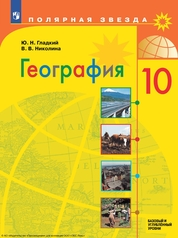 Гладкий Ю. Н. География. 10 класс : базовый и углублённый уровни : учебник / Ю. Н. Гладкий, В. В. Николина. — 6-е изд., стер. — Москва : Просвещение, 2024. — 271 с. 

Гладкий Ю. Н. География. 11 класс : базовый и углублённый уровни : учебник / Ю. Н. Гладкий, В. В. Николина. — 6-е изд., стер. — Москва : Просвещение, 2024. — 223 с. 

Учебник «География. 10 класс», и учебник «География. 11 класс» предназначены для старшеклассников, изучающих географию как на базовом, так и на углублённом уровне. Учебники выполняет функцию одного из инструментов достижения личностных, метапредметных и предметных образовательных результатов. Содержание учебников нацелено на формирование знаний о природных условиях и ресурсах, населении, экономике мира. Большое внимание уделяется изучению формирования политической карты мира, географии культуры, религий и цивилизаций. Главные особенности учебников — наличие деятельностных параграфов «Учимся с «Полярной звездой», разнообразных разноуровневых заданий, графически выделенной системы подготовки к аттестации, обширного иллюстративно-картографического материала, Приложения. Политическое устройство мира отражено на картах по состоянию на октябрь 2022 г.
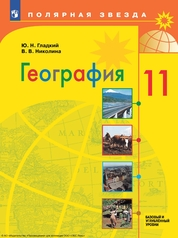 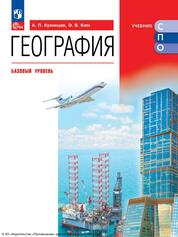 Кузнецов А. П. География : базовый уровень : учебник, разработанный в комплекте с учебным пособием для образовательных организаций, реализующих образовательные программы среднего профессионального образования  / А. П. Кузнецов, Э. В. Ким. — Москва : Просвещение, 2024. — 367 с. —  (Учебник СПО). 

Кузнецов, А. П. География: базовый уровень: рабочая тетрадь : учебное пособие, разработанное в комплекте с учебником для образовательных организаций, реализующих образовательные программы для среднего профессионального образования  / А. П. Кузнецов, Э. В. Ким. — Москва : Просвещение, 2024. — 64 с. 

Данное издание является первым. Цель курса географии для среднего профессионального образования — формирование у учащихся целостного представления о территориальных особенностях развития мира, о влиянии окружающего мира на человека и его хозяйственную деятельность в мире, регионах и странах. Работая с учебником, учащиеся получат новые знания о роли географии в познании мироустройства, а также практический опыт, необходимый в повседневной жизни. При изучении курса и работе с учебником рекомендуется использовать тематические карты атласа, рабочую тетрадь и электронные пособия, входящие в его комплект.
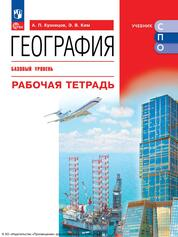 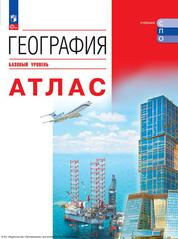 География : базовый уровень: Атлас : учебное пособие, разработанное в комплекте с учебником для образовательных организаций, реализующих образовательные программы для среднего профессионального образования — Москва : Просвещение, 2024. — 57 с. — (Учебник СПО). 

При изучении курса и работе с учебником рекомендуется использовать тематические карты атласа, рабочую тетрадь и электронные пособия, входящие в его комплект.
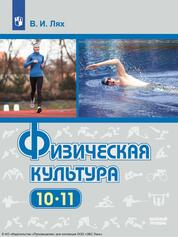 Лях В. И. Физическая культура. 10—11-е классы : базовый уровень : учебник / В. И. Лях. — 12-е изд., стер. — Москва : Просвещение, 2024. — 271 с. 

В учебник включены теоретические сведения об основах физической культуры, обязательный учебный материал по спортивным играм, лёгкой атлетике, гимнастике, элементам единоборств, лыжной подготовке и плаванию. Описаны также самостоятельные занятия роликовыми коньками, дартсом и аэробикой.
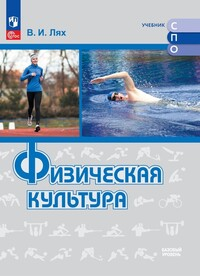 Лях В. И. Физическая культура : базовый уровень : учебник, разработанный в комплекте с учебным пособием для образовательных организаций, реализующих образовательные программы среднего профессионального образования / В. И. Лях. — Москва : Просвещение, 2024. — 287 с.-  (Учебник СПО). 

Учебник предназначен для изучения основных сведений о физической культуре и спорте, о методах выполнения физкультурных мероприятий в режиме учебного дня. В учебнике предложены также различные техники и комплексы упражнений для самостоятельной организации оздоровительно-физкультурной деятельности вне школьных занятий.
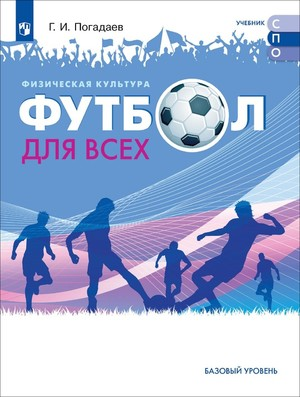 Погадаев Г. И. Физическая культура. Футбол для всех : базовый уровень : учебное пособие, разработанное в комплекте с учебником для образовательных организаций, реализующих образовательные программы для среднего профессионального образования / Г. И. Погадаев ; под редакцией И. Акинфеева. — 3-е изд., стер. — Москва : Просвещение, 2024. — 109 с. — (Учебник СПО). 

Содержание пособия направлено на закрепление теоретических знаний и совершенствование практических навыков, полученных обучающимися в начальной и основной школе. Использование учебника в образовательной практике будет способствовать формированию гармонично развитой личности, умело использующей физическую культуру и спорт для своего развития, укрепления и сохранения здоровья, успешной профессиональной деятельности и активного отдыха
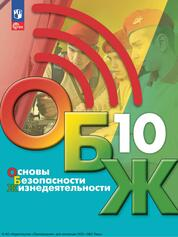 Основы безопасности жизнедеятельности. 10 класс : учебник / Б. О. Хренников, Н. В. Гололобов, Л. И. Льняная, М. В. Маслов. — 2-е изд., стер. — Москва : Просвещение, 2024. — 383 с. 

Предметная линия учебников под редакцией С. Н. Егорова. 10—11 классы». Учебник, построенный по модульному принципу, содержит важнейшие правила поведения в опасных и чрезвычайных ситуациях (техногенного, природного и социального происхождения), которые могут возникнуть в повседневной жизни. Учебник также содержит разделы, посвящённые здоровью и здоровому образу жизни, оказанию первой помощи при различных несчастных случаях. Большое внимание уделяется обороне государства и подготовке юношей-старшеклассников к службе в Вооружённых Силах Российской Федерации.
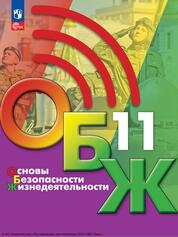 Основы безопасности жизнедеятельности. 11 класс : учебник / Б. О. Хренников, Н. В. Гололобов, Л. И. Льняная, М. В. Маслов. — 2-е изд., стер. — Москва : Просвещение, 2024. — 320 с. 

Предметная линия учебников под редакцией С. Н. Егорова. 10—11 классы». Учебник, построенный по модульному принципу, содержит важнейшие правила поведения в опасных и чрезвычайных ситуациях (техногенного, природного и социального происхождения), которые могут возникнуть в повседневной жизни. Учебник также содержит разделы, посвящённые здоровью и здоровому образу жизни, оказанию первой помощи при различных несчастных случаях. Большое внимание уделяется гражданской обороне, службе в Вооружённых Силах Российской Федерации (по призыву и контракту), а также альтернативной гражданской обороне.
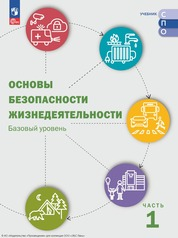 Основы безопасности жизнедеятельности. В 2 частях. Часть 1 : базовый уровень : учебник, разработанный в комплекте с учебным пособием для образовательных организаций, реализующих образовательные программы среднего профессионального образования    / Ю. С. Шойгу, О. В. Белинская, В. К. Ащаулов [и др.] ; под редакцией Ю. С. Шойгу. — Москва : Просвещение, 2024. — 224 с. —  (Учебник СПО). 

Основы безопасности жизнедеятельности. В 2 частях. Часть 2 : базовый уровень : учебник, разработанный в комплекте с учебным пособием для образовательных организаций, реализующих образовательные программы среднего профессионального образования    / Ю. С. Шойгу, Е. Н. Байбарина, В. А. Зуев [и др.]; под редакцией Ю. С. Шойгу. — Москва : Просвещение, 2024. — 252 с. —  (Учебник СПО). 

Материал учебника «Основы безопасности жизнедеятельности» направлен на освоение учащимися практических навыков поведения в опасных, экстремальных и чрезвычайных ситуациях. Учащиеся не только узнают о том, как не попасть в беду, но и приобретут навыки поведения при возникновении трудных и опасных ситуаций, которые помогут им сохранить свою жизнь и здоровье и того, кто рядом. Большое количество иллюстраций и инфографики, а также дополнительных материалов, предоставленных в QR-кодах, позволит обучающимся освоить необходимые знания по курсу и сформировать культуру безопасной жизнедеятельности в повседневной жизни.
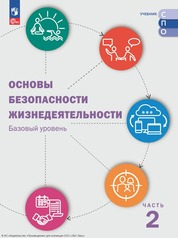 Первая помощь, основы преподавания первой помощи, основы ухода за больным : базовый уровень : учебное пособие, разработанное в комплекте с учебником для образовательных организаций, реализующих образовательные программы среднего профессионального образования / Л. И. Дежурный, Г. В. Неудахин, Л. Б. Шубина, Д. М. Грибков. — Москва : Просвещение, 2024. — 192 с. : ил. — (Учебник СПО).

Данное учебное пособие разработано в комплекте с учебником под научной редакцией Ю. С. Шойгу «Основы безопасности жизнедеятельности. В учебном пособии представлен материал о мероприятиях первой помощи, её целях и задачах, её нормативно-правовом обеспечении в Российской Федерации. Учащиеся познакомятся с медицинской профессией, основами работы медицинской организации. Большое внимание уделяется приобретению обучающимися практических навыков по оказанию первой помощи, а также специальным навыкам, необходимым каждому медицинскому работнику. Для разъяснения техники выполнения мероприятий первой помощи учебное пособие иллюстрировано понятными и однозначными по смыслу изображениями.
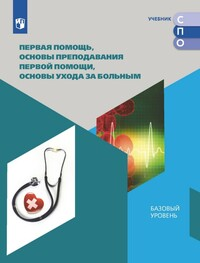 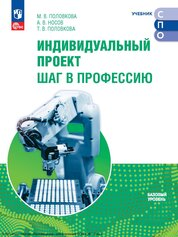 Половкова М. В. Индивидуальный проект. Шаг в профессию : базовый уровень : учебник, разработанный в комплекте с учебным пособием для образовательных организаций, реализующих образовательные программы среднего профессионального образования    / М. В. Половкова. — Москва : Просвещение, 2024. — 192 с. —  (Учебник СПО). 

В учебнике рассмотрены этапы проектирования (выдвижение идеи, разработка замысла, реализация и защита проекта). Данный курс предоставляет возможность получить необходимые навыки для работы в любой сфере деятельности. Учебный материал объединён в модули. Каждый модуль состоит из разделов, посвящённых значимым элементам проектной деятельности.
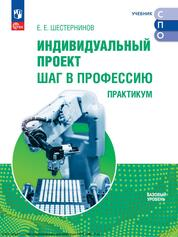 Шестернинов Е. Е. Индивидуальный проект. Шаг в профессию : базовый уровень : практикум : учебное пособие, разработанное в комплекте с учебником для образовательных организаций, реализующих образовательные программы среднего профессионального образования / Е. Е. Шестернинов. — Москва : Просвещение, 2024. — 80 с. — (Учебник СПО). 

Пособие посвящено проблеме включения в образовательную практику метода проектов и организации проектной деятельности для учащихся колледжей и техникумов. В пособии в краткой и доступной форме рассматриваются основные вопросы теории проектной деятельности и дан пошаговый алгоритм работы над проектом и исследованием.